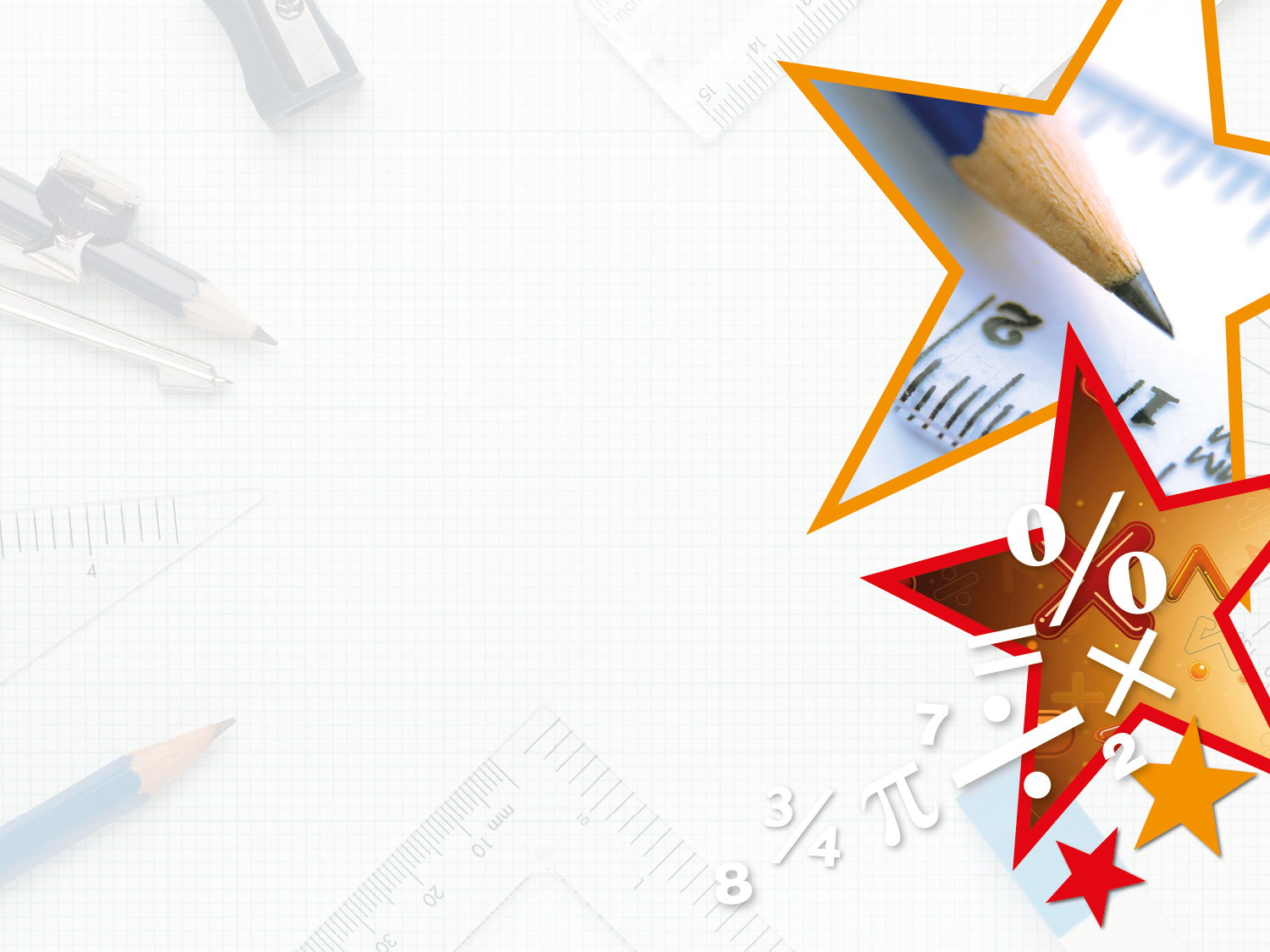 LIFE/work balance











We have started a #LIFEworkbalance campaign and we need your help to complete our LIFE/work balance survey.

We hope to publish the results soon, so please give 15 minutes of your time to help us get a true picture of school life.


Want to be a part of this campaign? Take the survey on our website and share it with your colleagues!
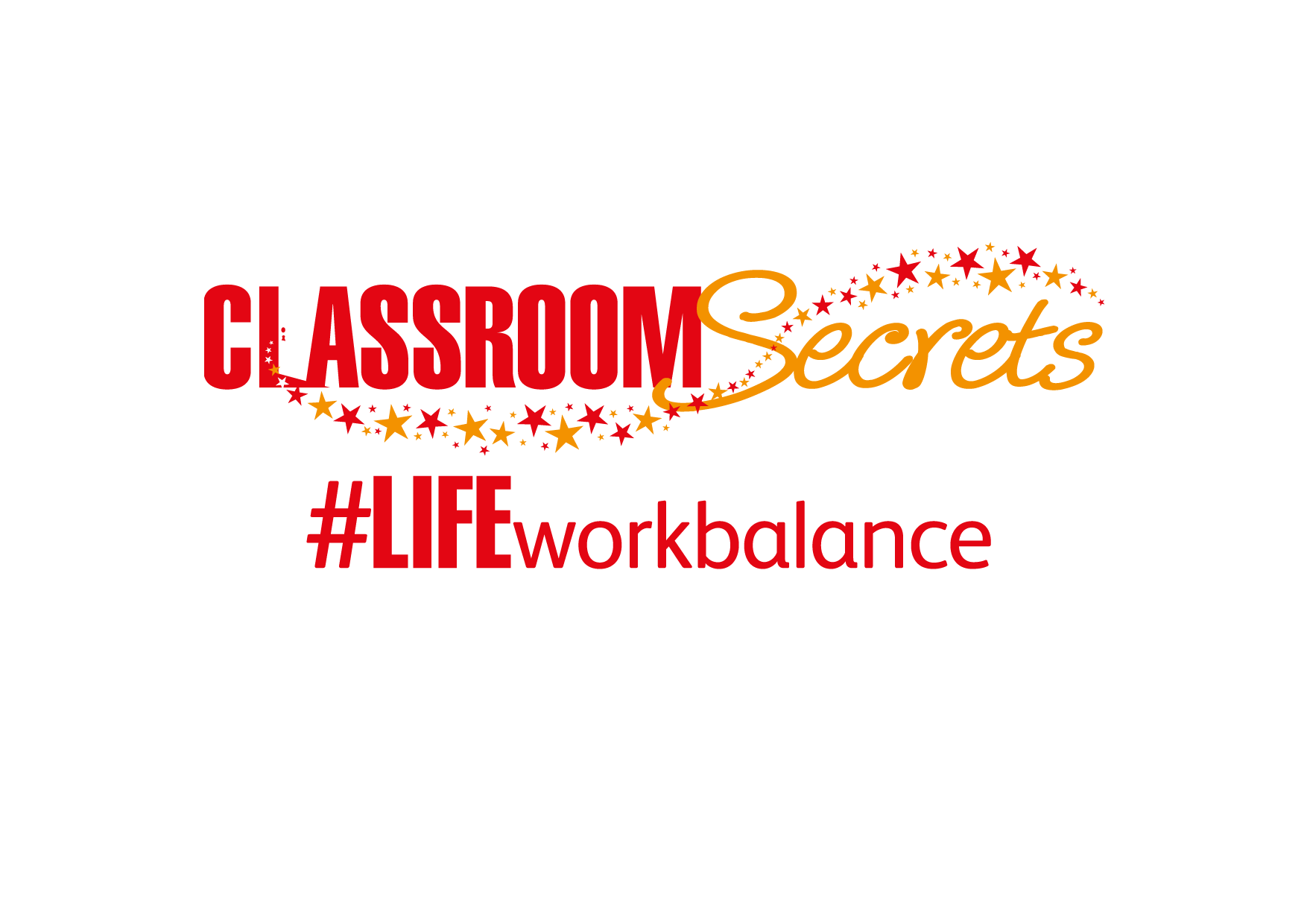 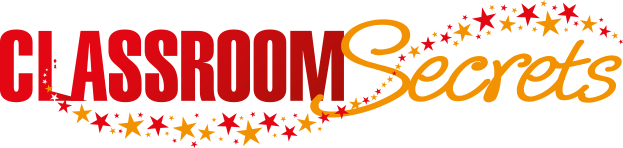 © Classroom Secrets Limited 2020
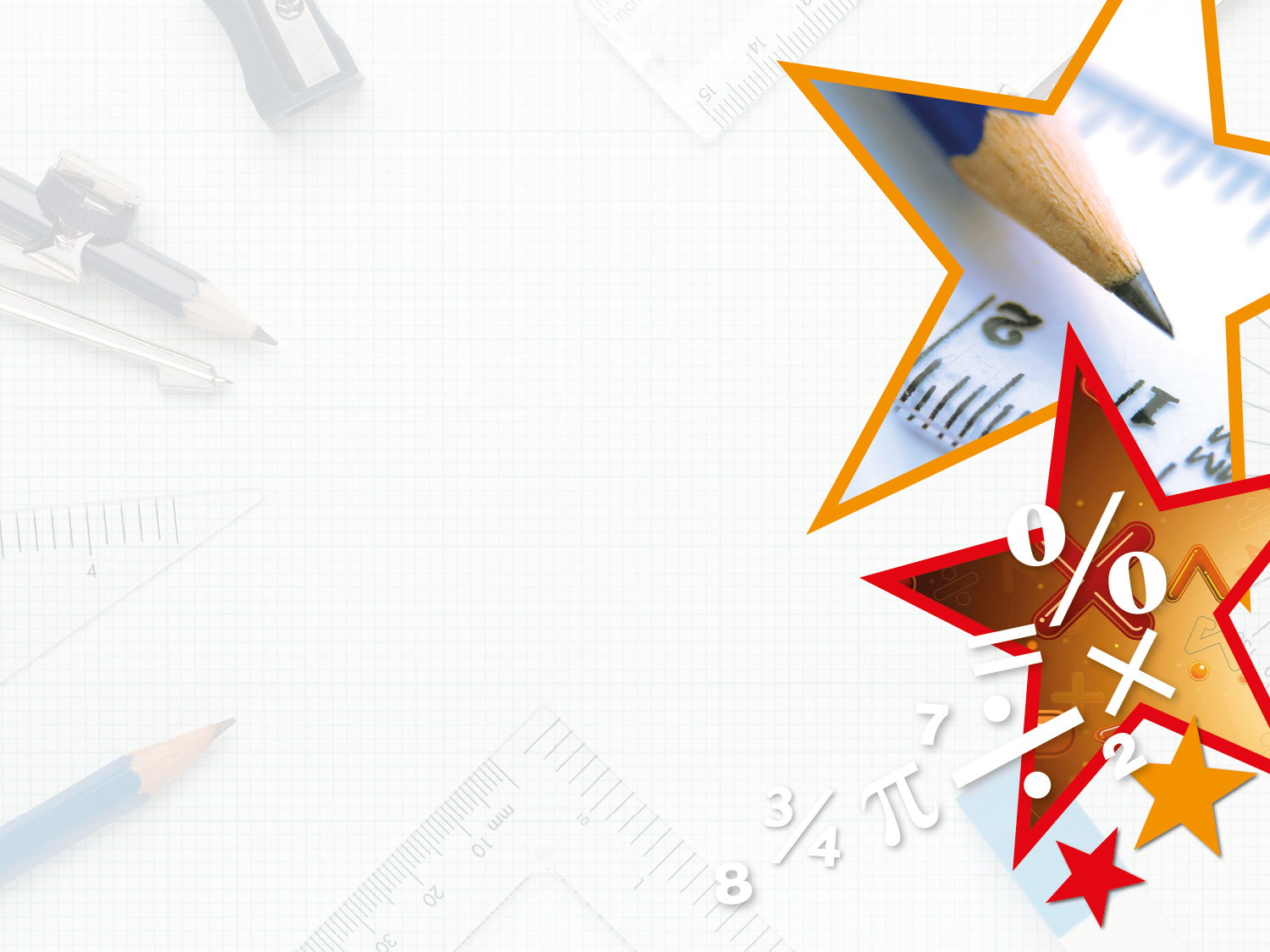 Year 6 – Spring Block 2 – Percentages – Fractions to Percentages

About This Resource:

This PowerPoint has been designed to support your teaching of this small step. It includes a starter activity and an example of each question from the Varied Fluency and Reasoning and Problem Solving resources also provided in this pack. You can choose to work through all examples provided or a selection of them depending on the needs of your class.


National Curriculum Objectives:

Mathematics Year 6: (6F11) Recall and use equivalences between simple fractions, decimals and percentages, including in different contexts


More Year 6 Percentages resources.


Did you like this resource? Don’t forget to review it on our website.
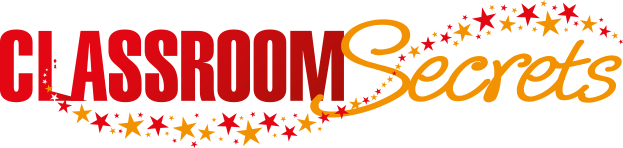 © Classroom Secrets Limited 2018
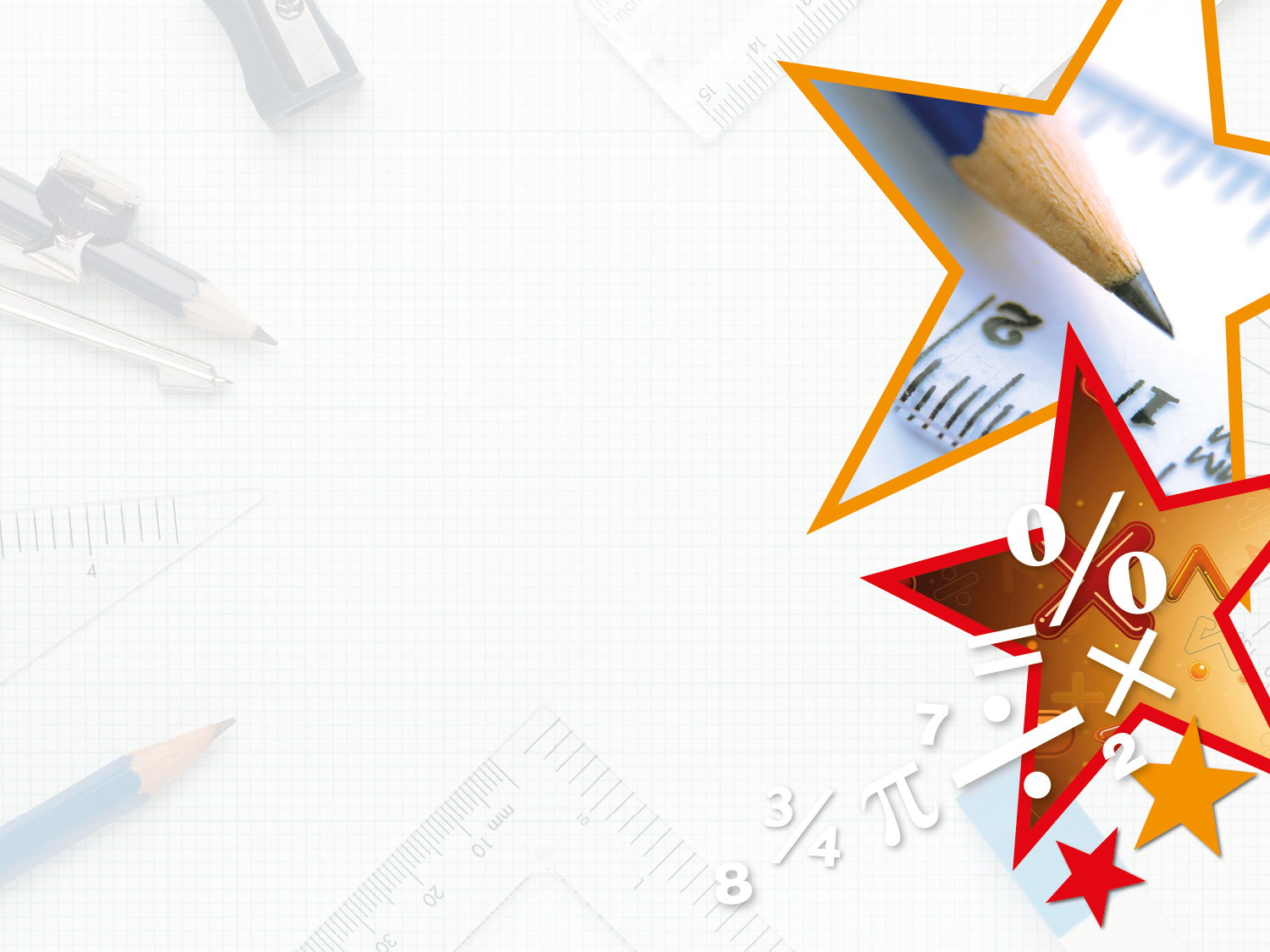 Year 6 – Spring Block 2 – Percentages







Step 1: Fractions to Percentages
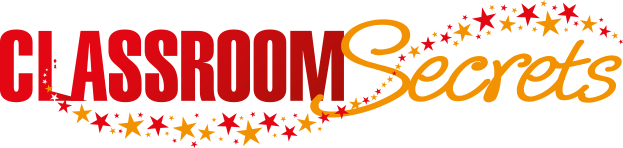 © Classroom Secrets Limited 2018
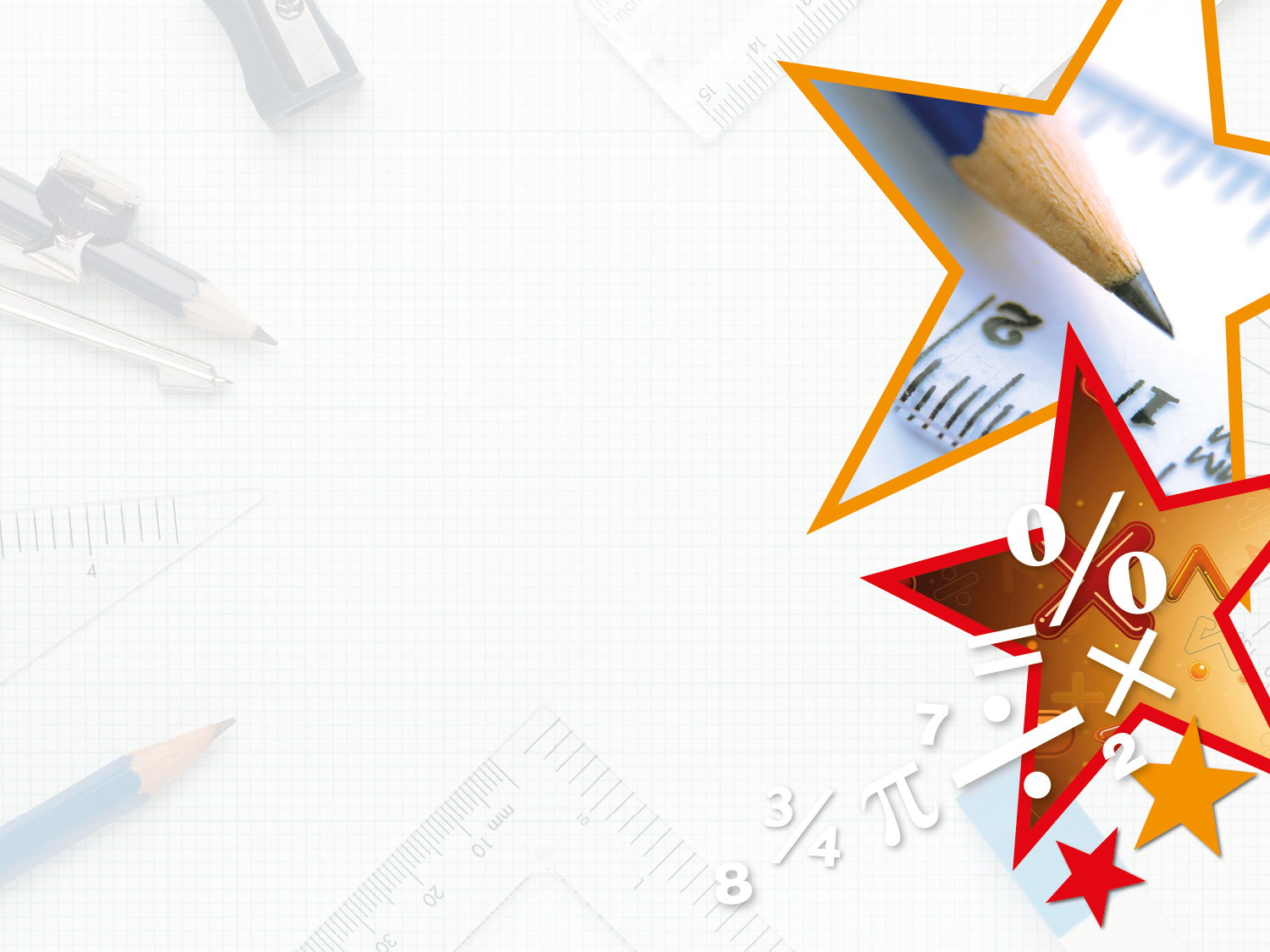 Introduction

Match the decimals to the fractions.
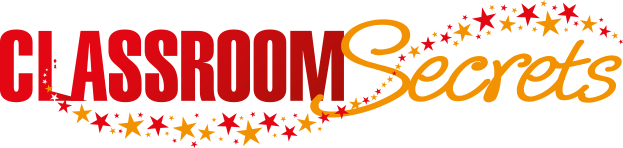 © Classroom Secrets Limited 2018
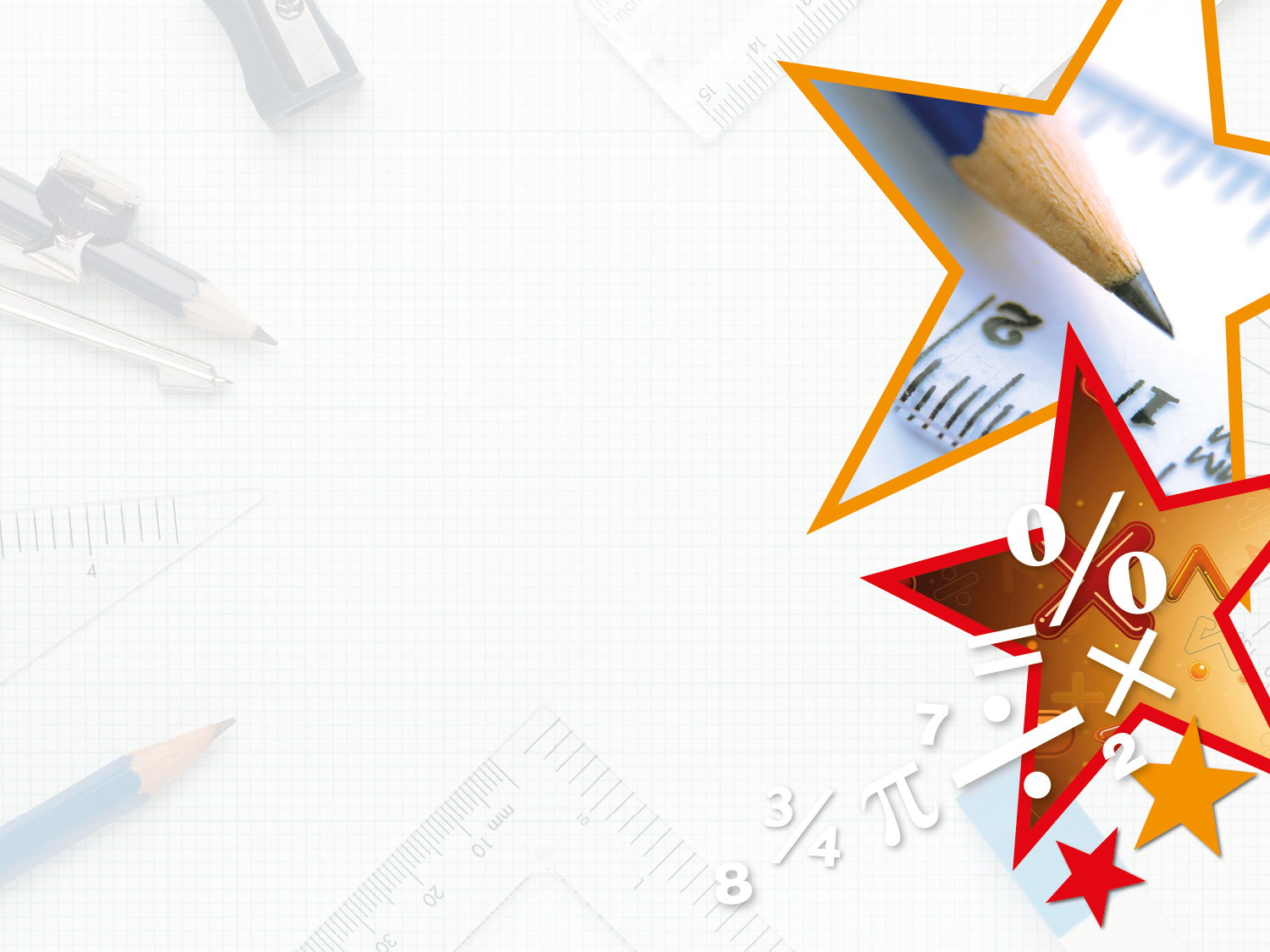 Introduction

Match the decimals to the fractions.
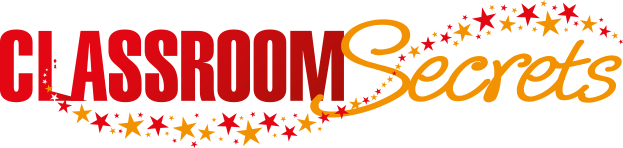 © Classroom Secrets Limited 2018
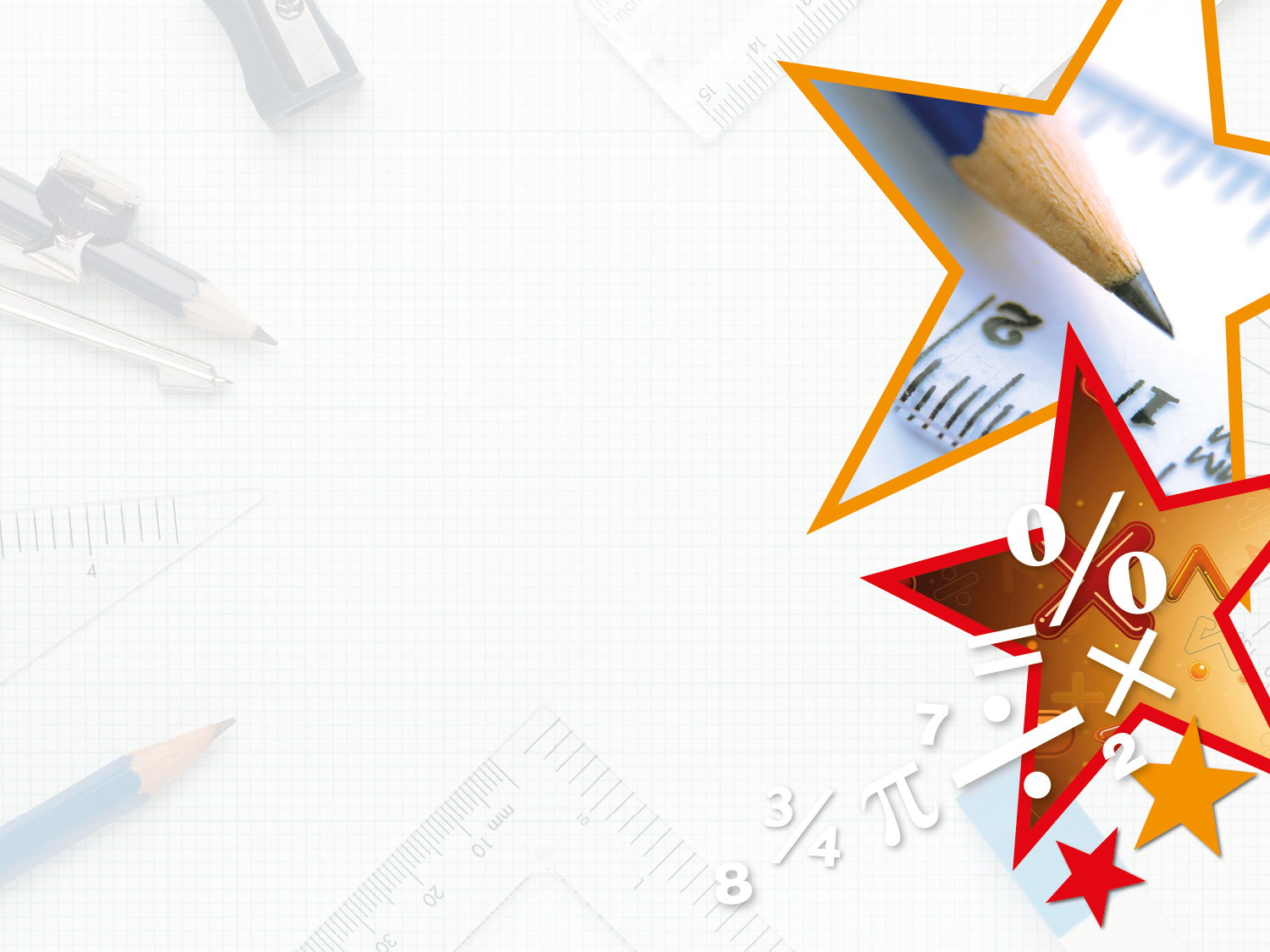 Varied Fluency 1

Match the fractions to the correct percentages.
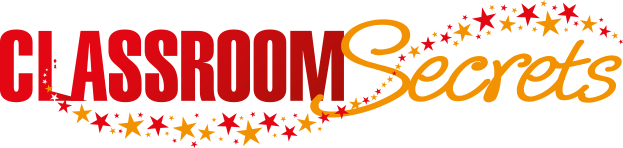 © Classroom Secrets Limited 2018
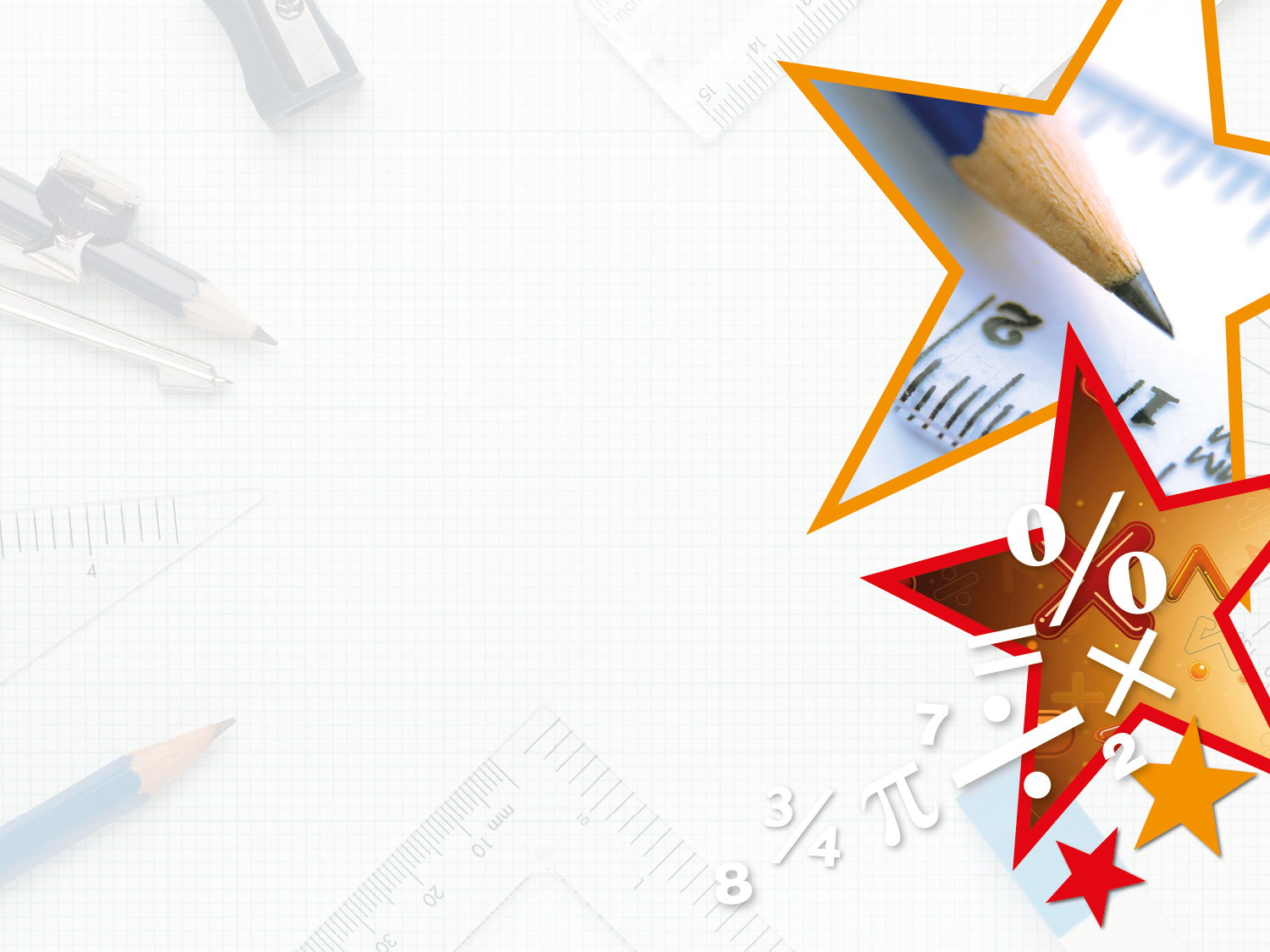 Varied Fluency 1

Match the fractions to the correct percentages.
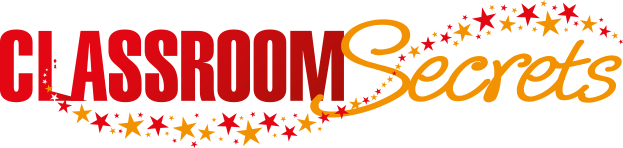 © Classroom Secrets Limited 2018
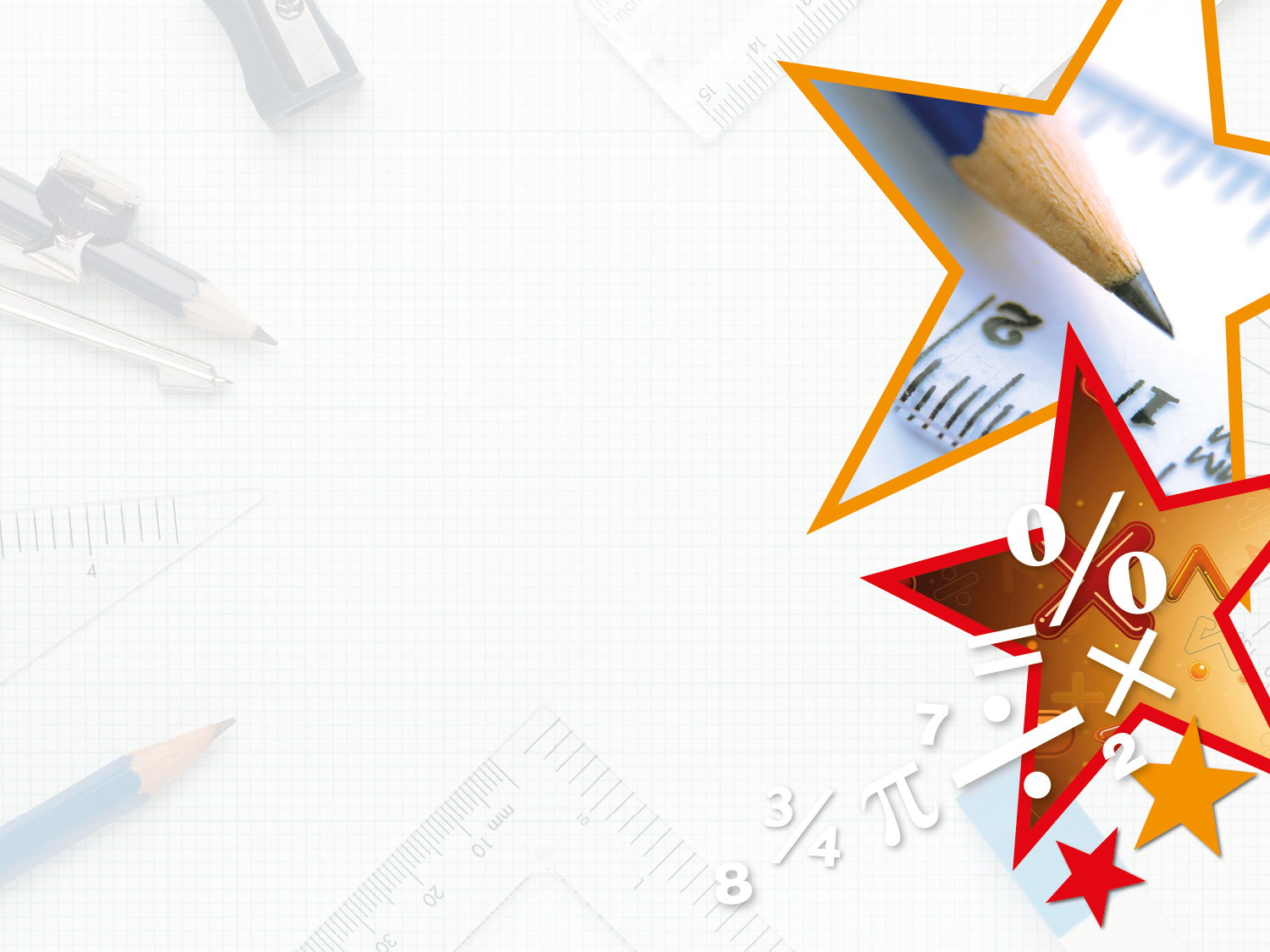 Varied Fluency 2

Shade the squares to show       and write as a percentage.
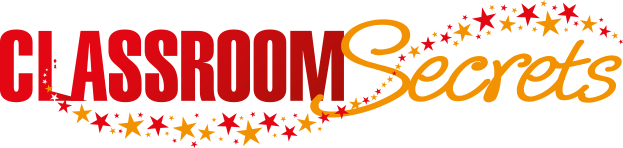 © Classroom Secrets Limited 2018
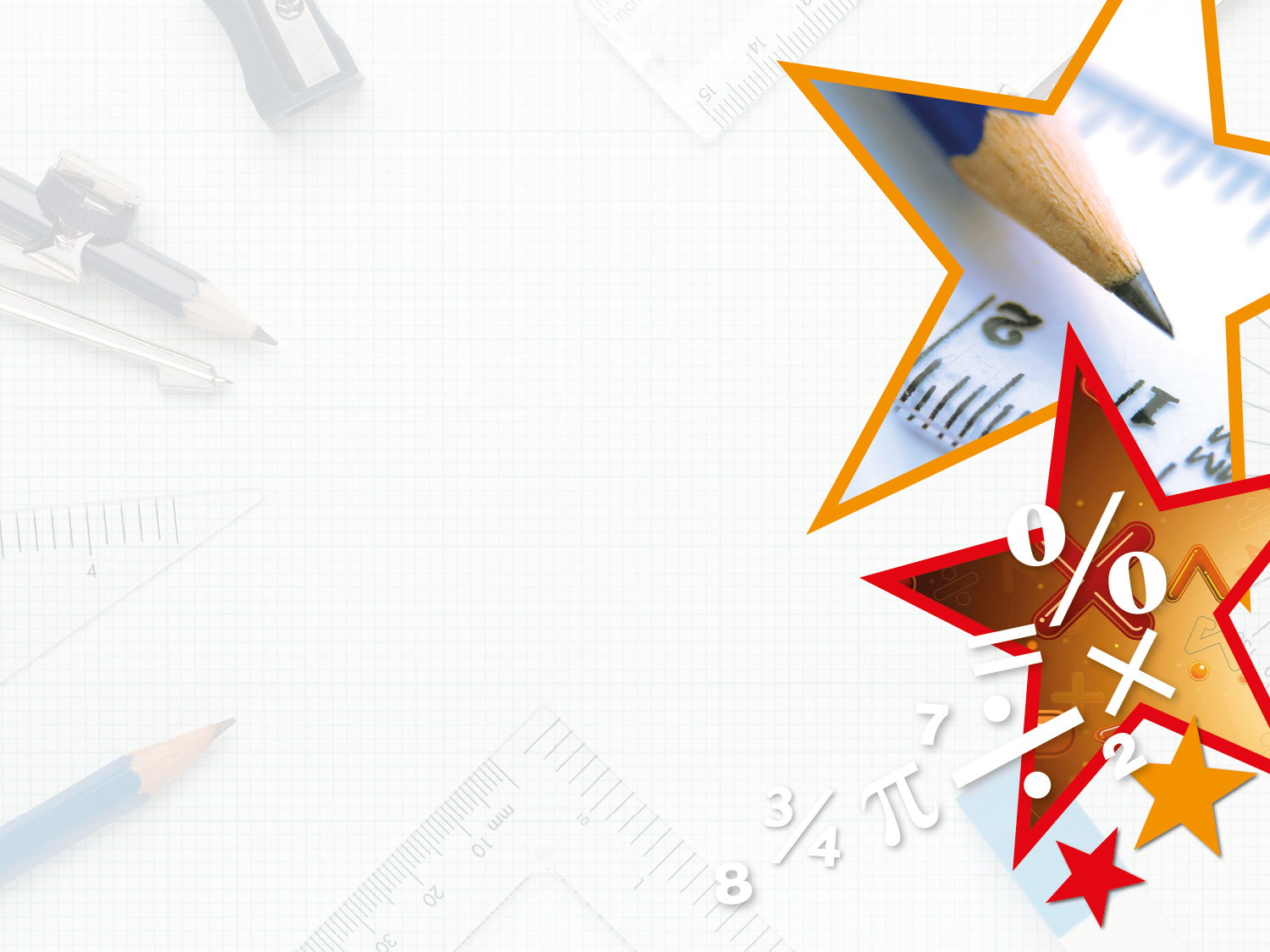 Varied Fluency 2

Shade the squares to show       and write as a percentage.













28 squares shaded = 28%
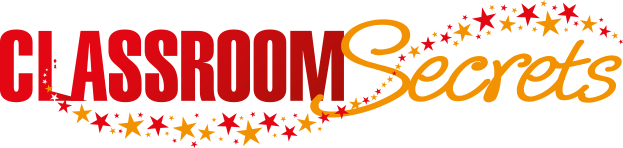 © Classroom Secrets Limited 2018
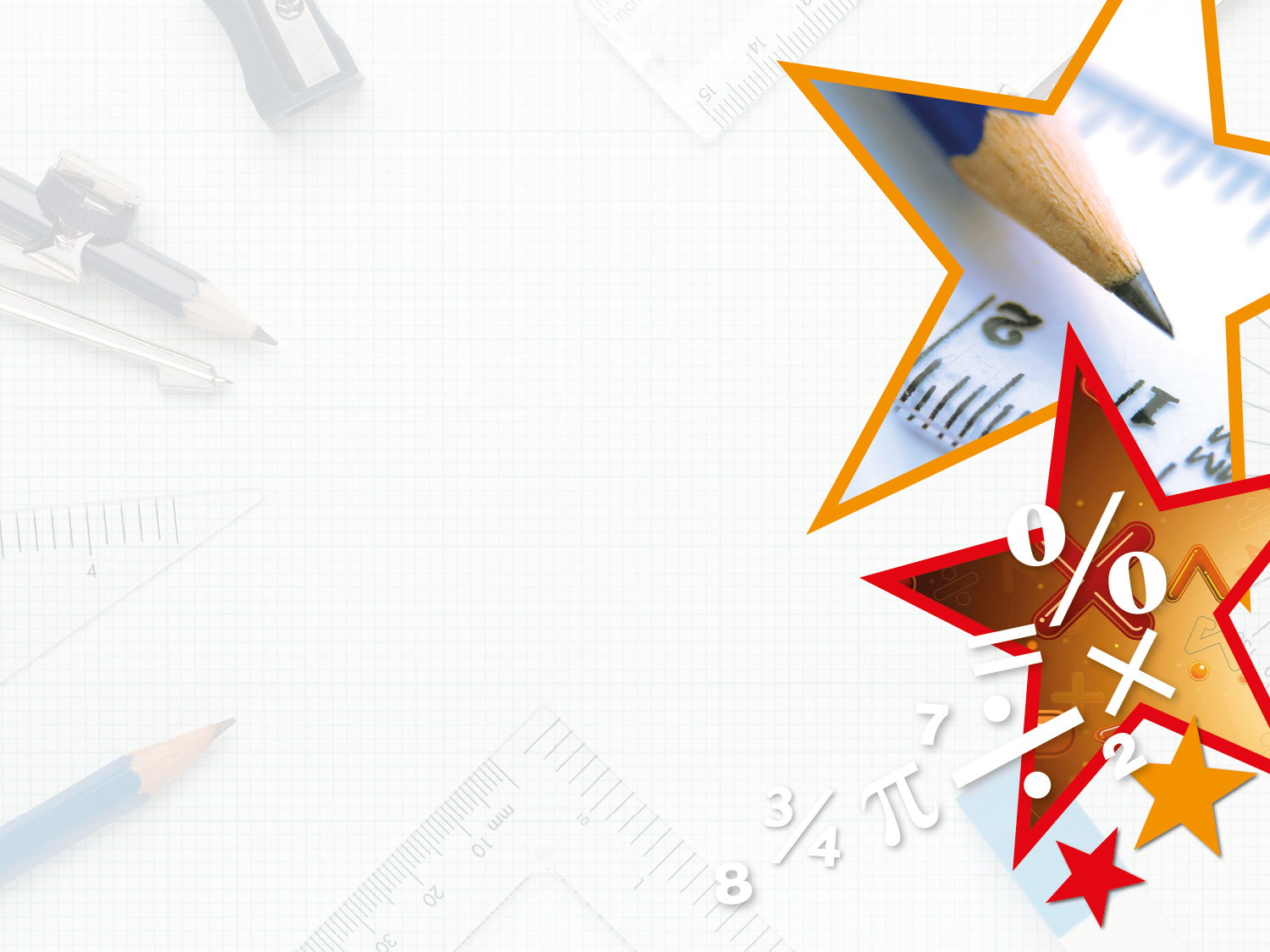 Varied Fluency 3

Competitors in an archery competition need more than 60% to get to the final. What percent did each child score?











Who gets to the final?
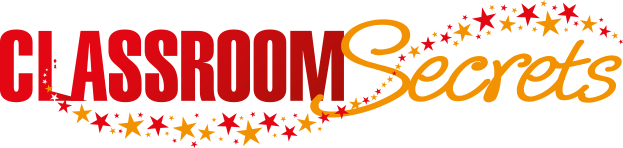 © Classroom Secrets Limited 2018
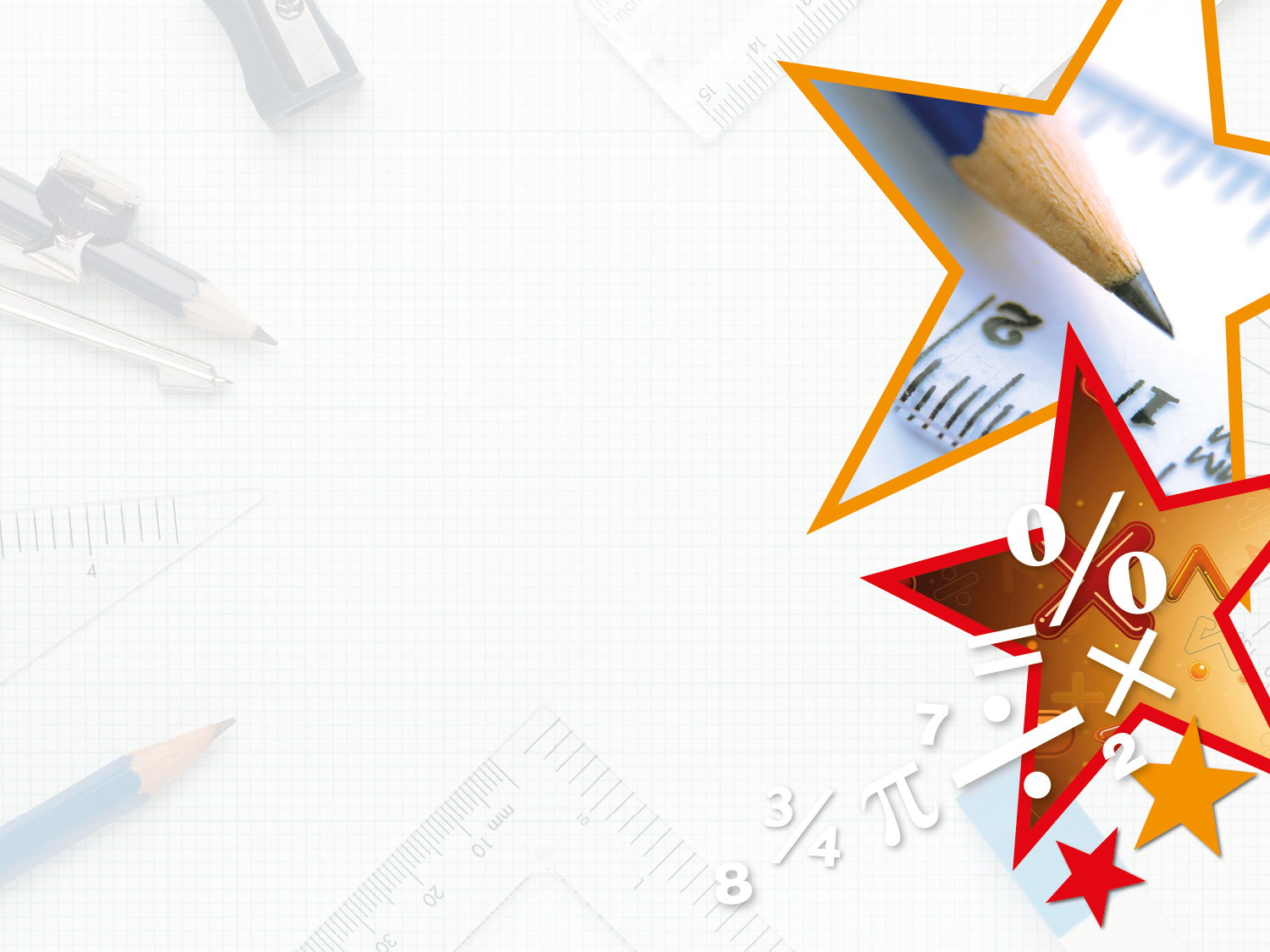 Varied Fluency 3

Competitors in an archery competition need more than 60% to get to the final. What percent did each child score?











Who gets to the final?

Bobby goes to the final as he scored 68%.
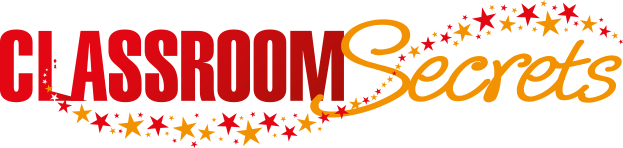 © Classroom Secrets Limited 2018
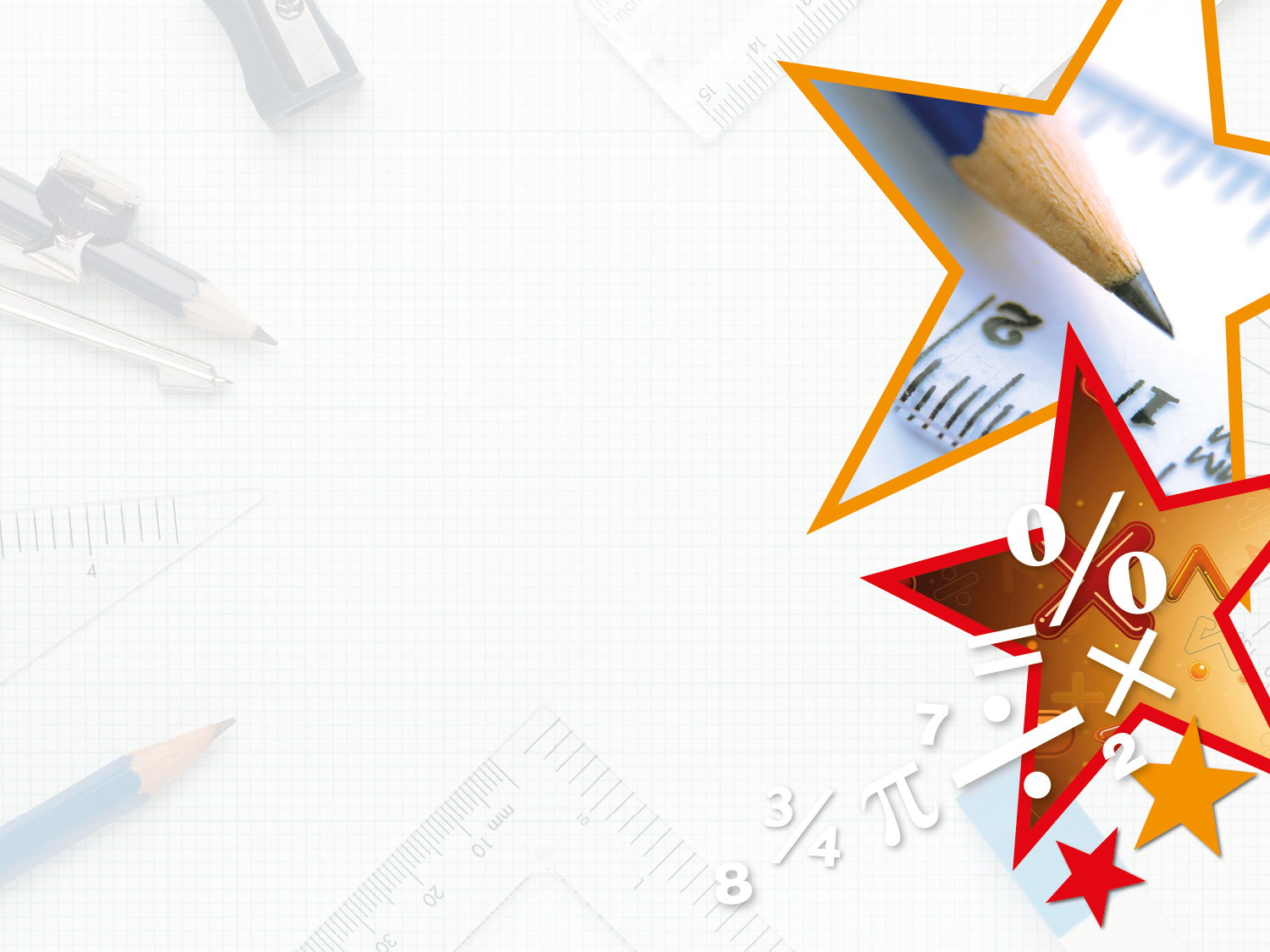 Varied Fluency 4

 True or false? 


        
          is equivalent to 85%
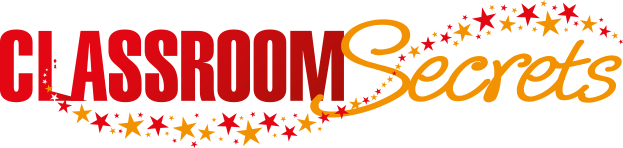 © Classroom Secrets Limited 2018
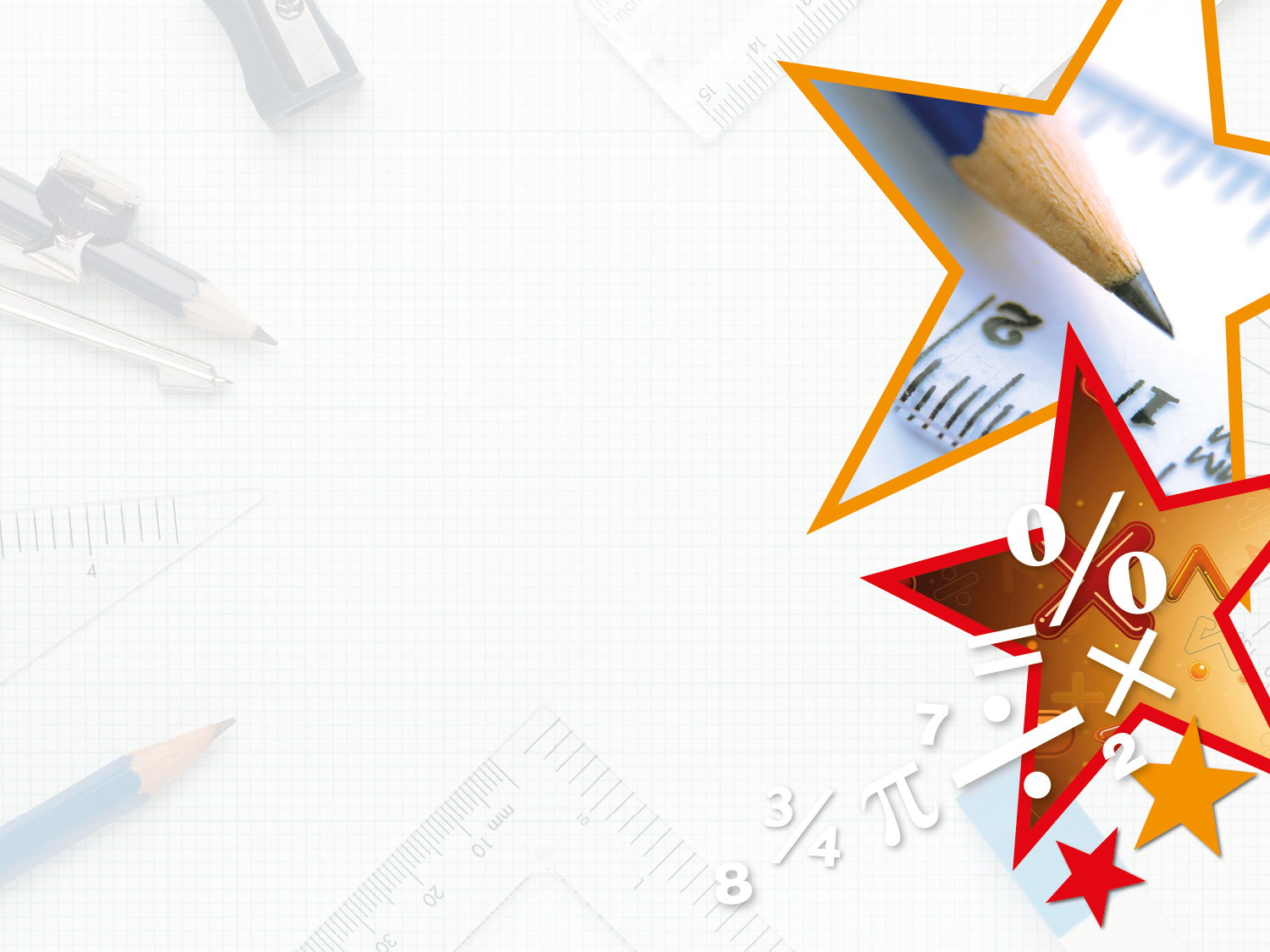 Varied Fluency 4

 True or false? 


        
          is equivalent to 85%





False.         is equal to 84%
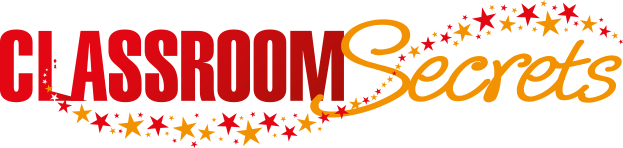 © Classroom Secrets Limited 2018
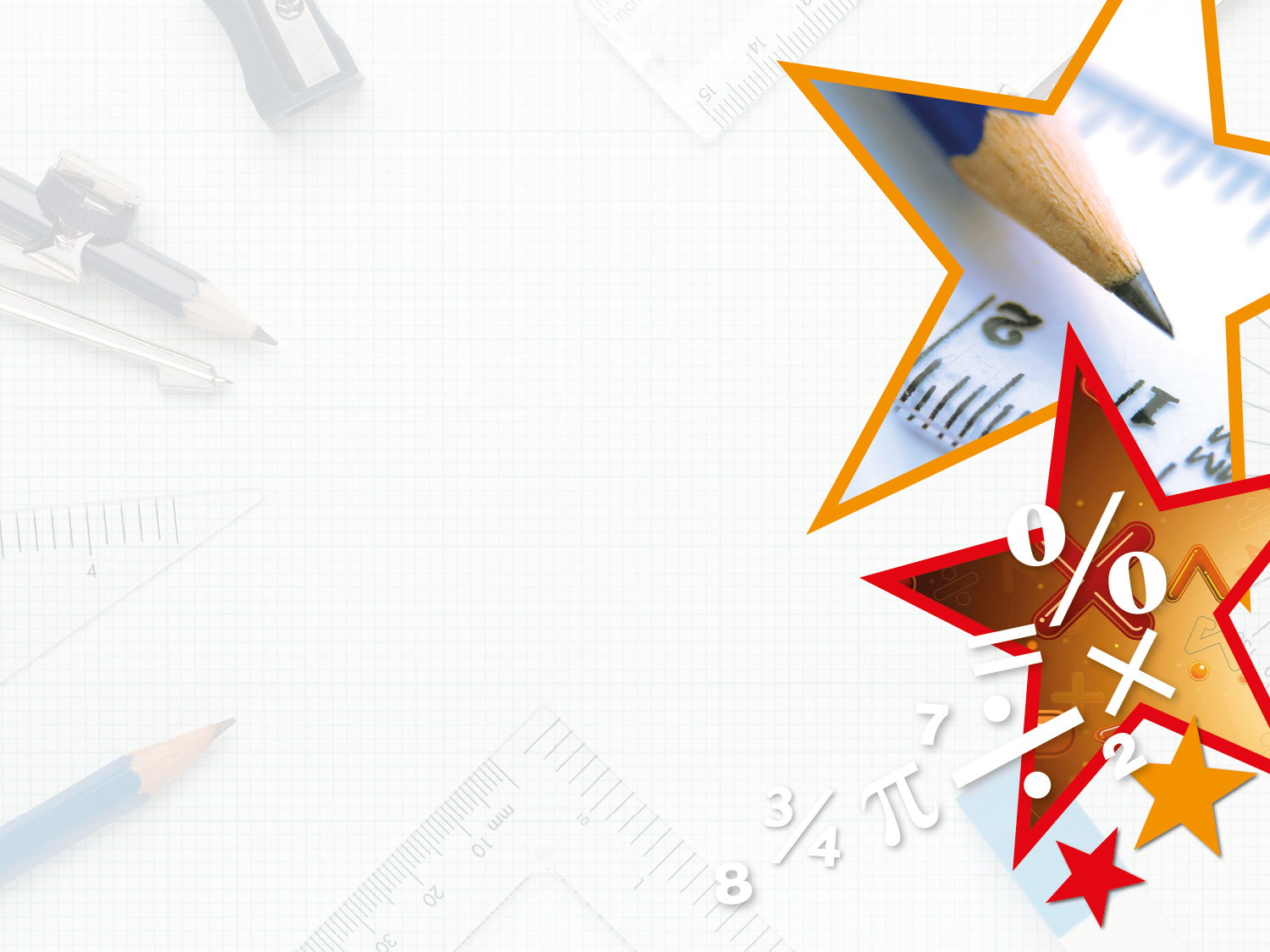 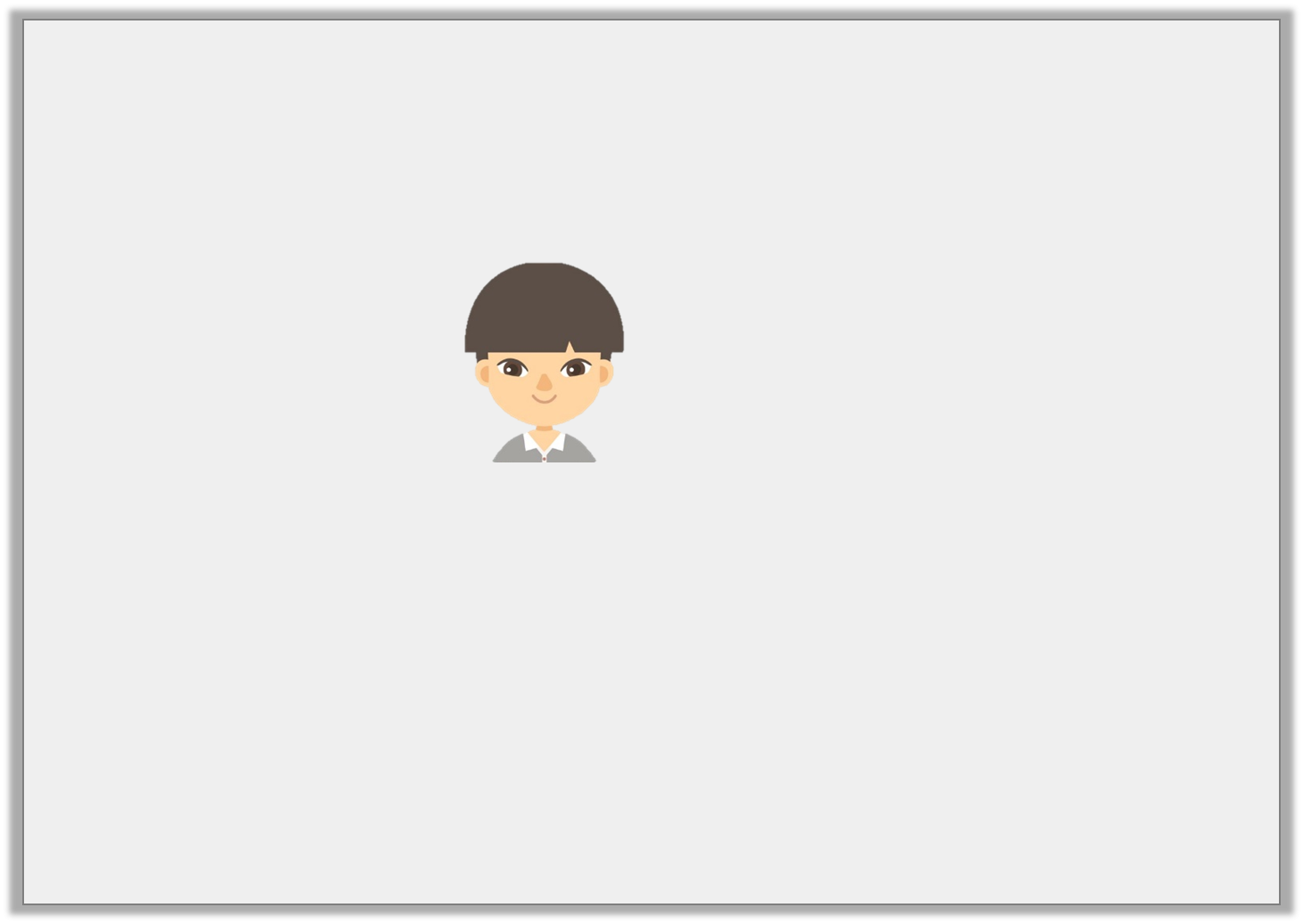 Reasoning 1

George says,









Is he correct? Convince me.
as a percentage is 40%.
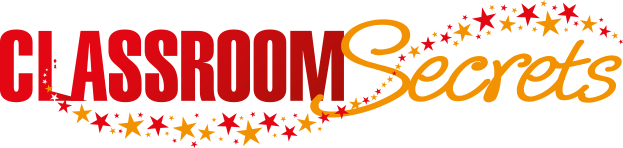 © Classroom Secrets Limited 2018
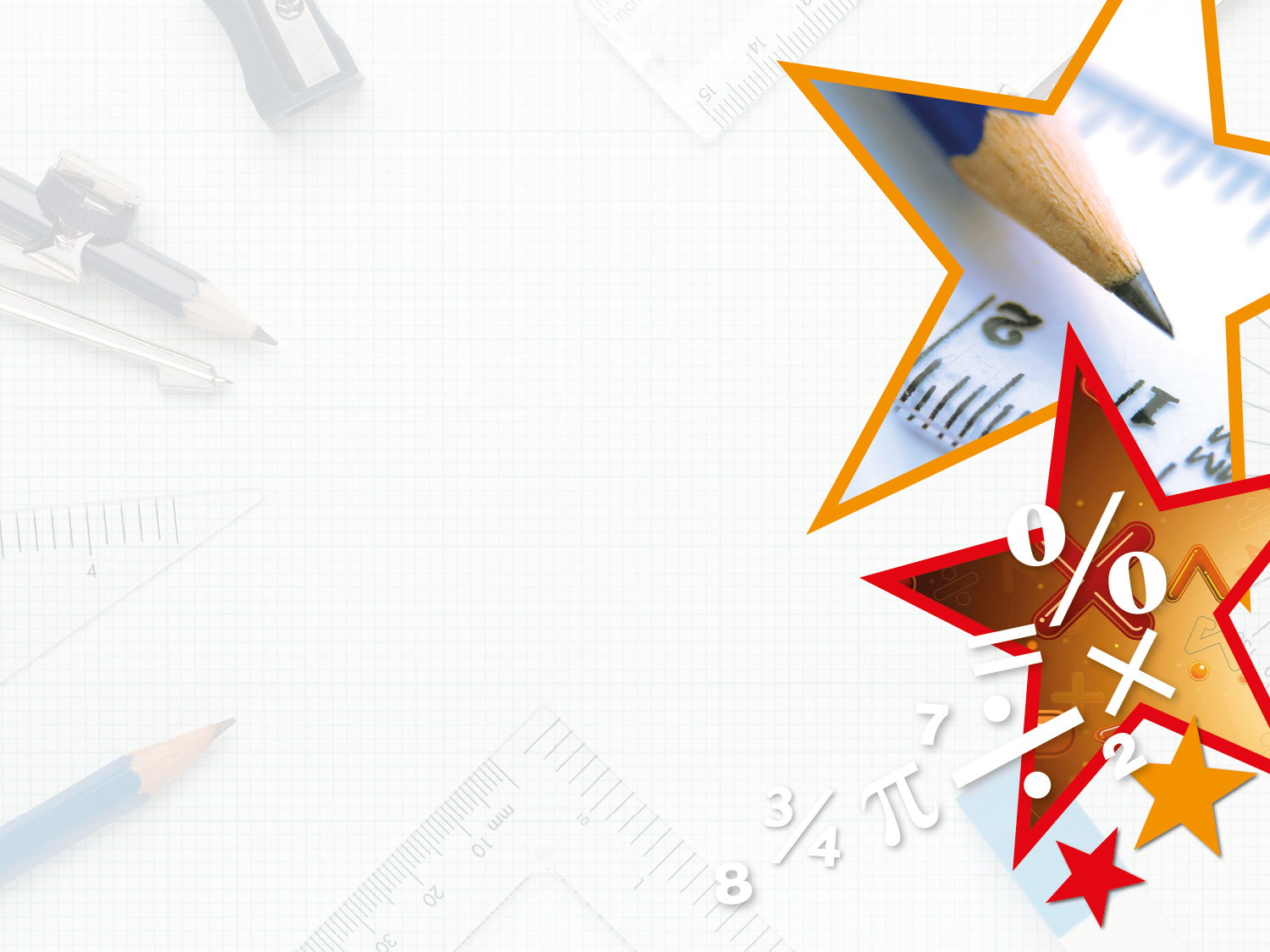 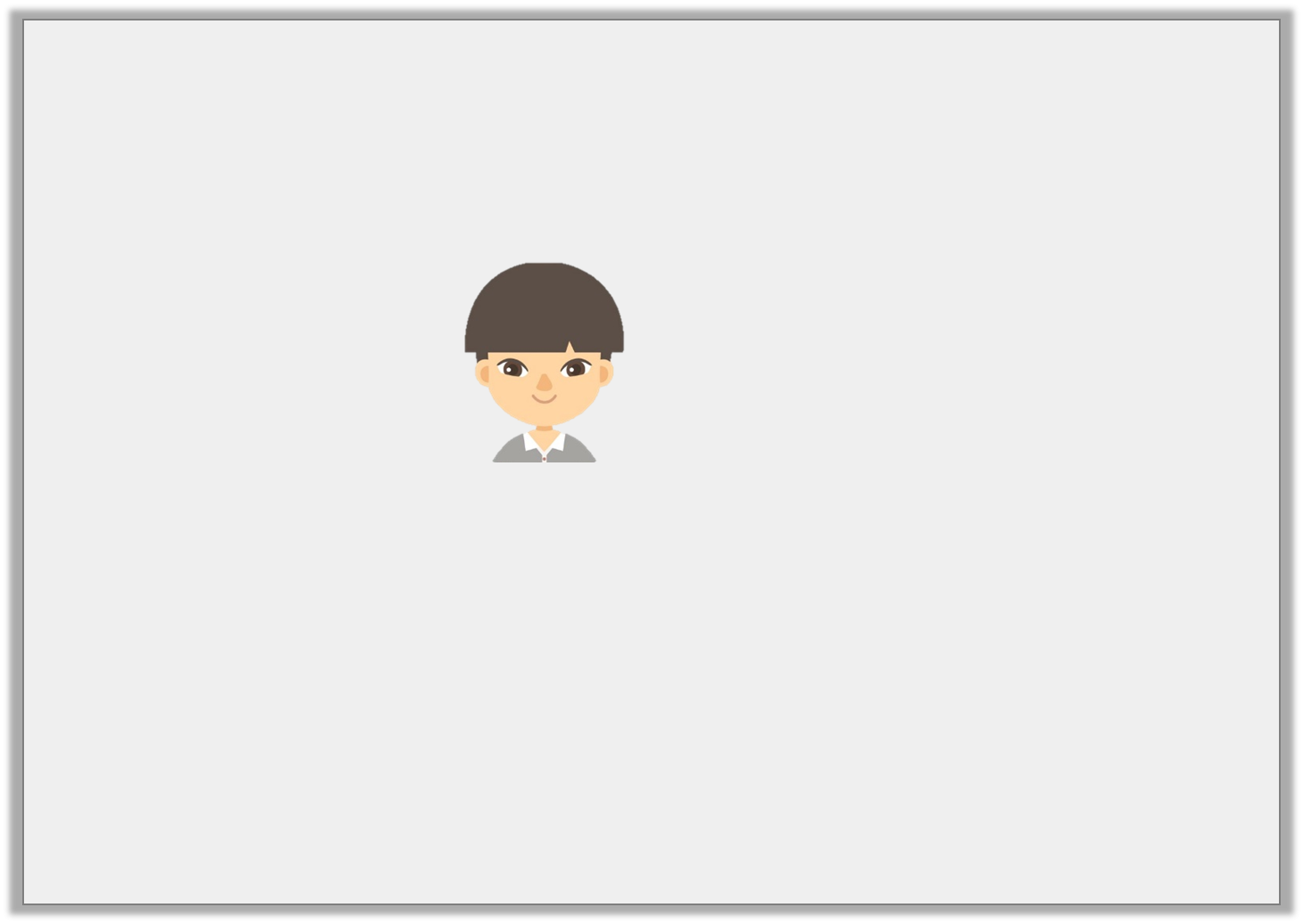 Reasoning 1

George says,









Is he correct? Convince me.

George is correct because…
as a percentage is 40%.
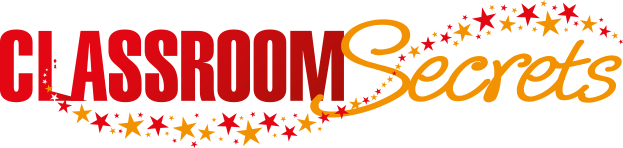 © Classroom Secrets Limited 2018
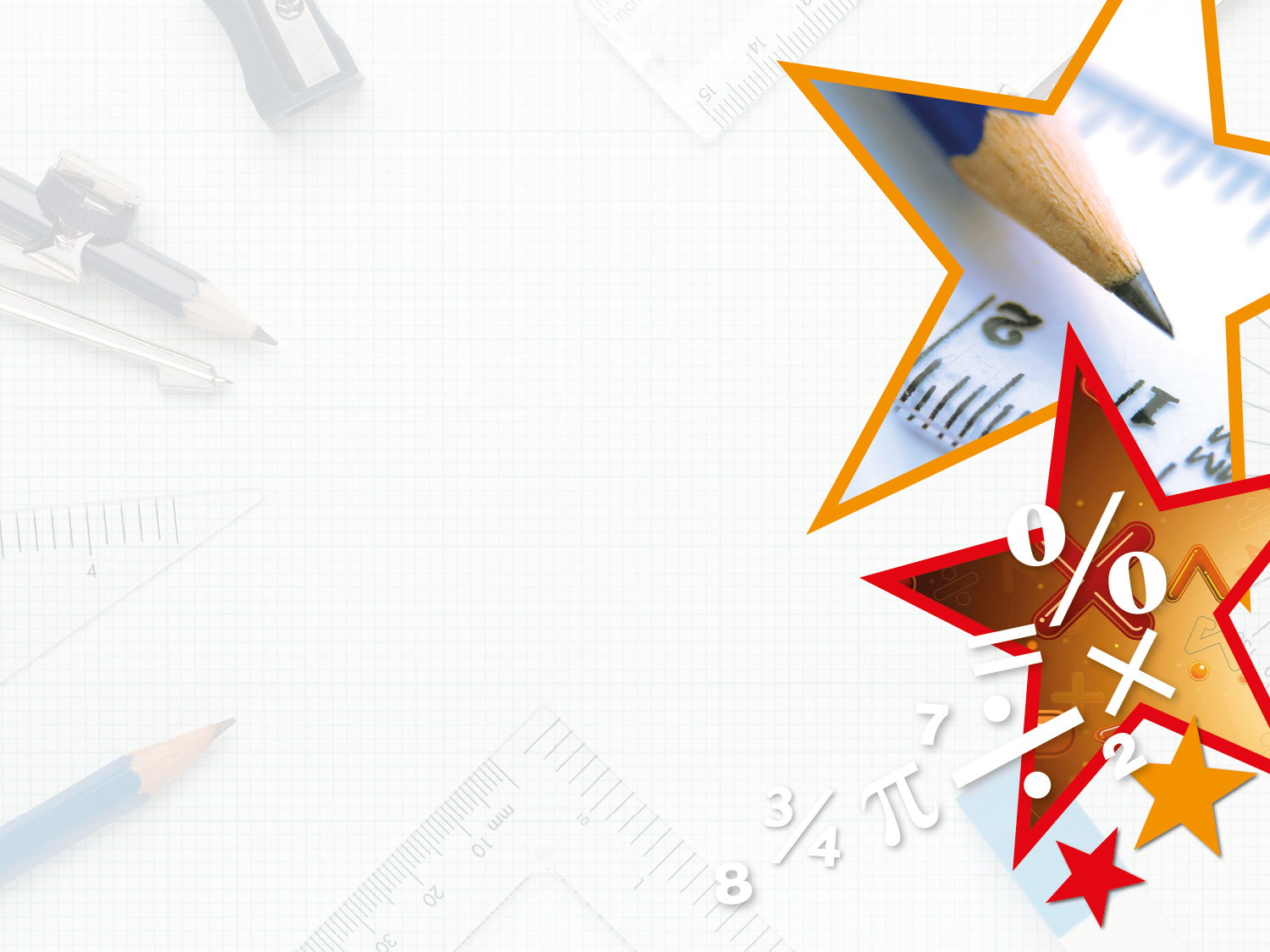 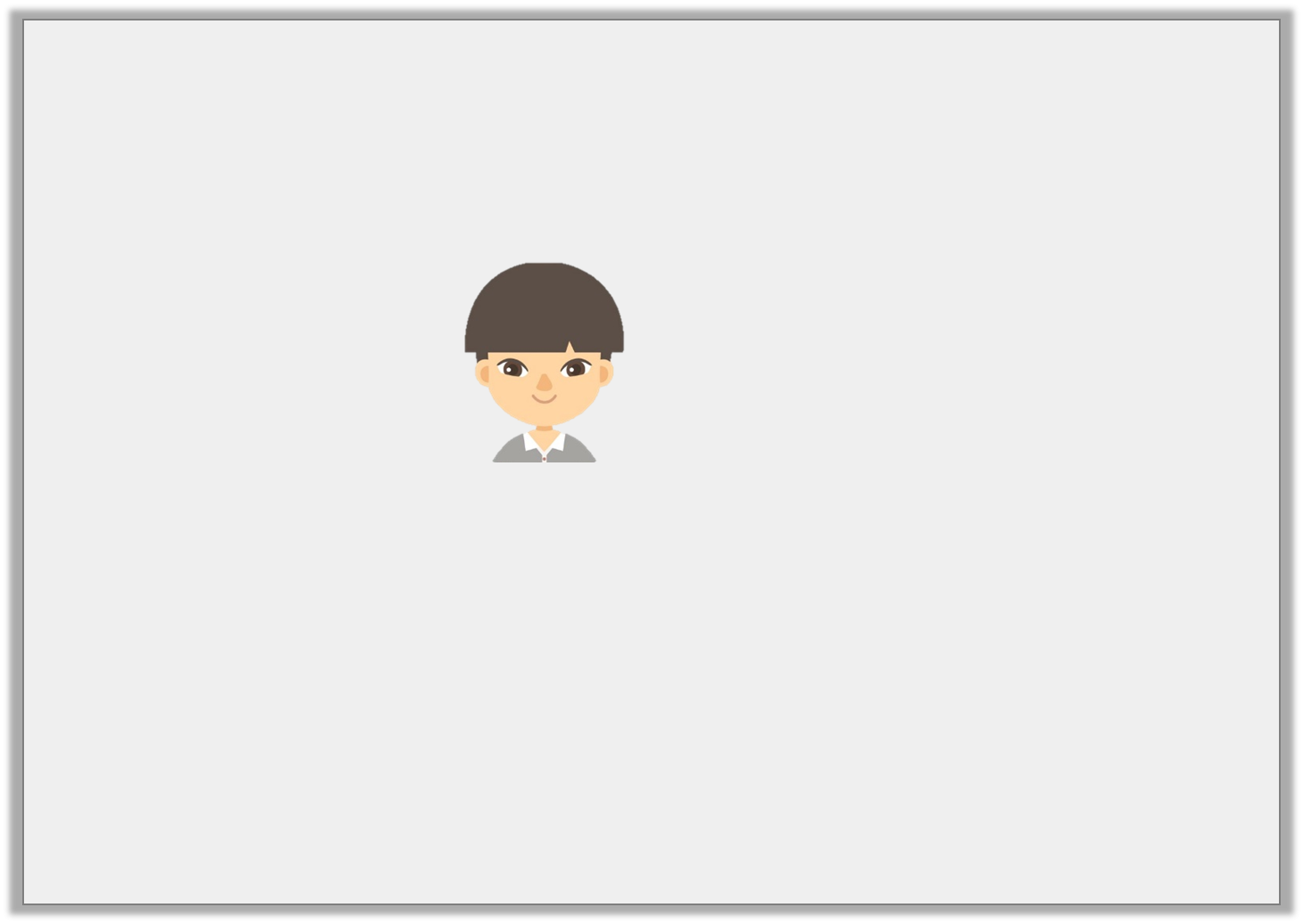 Reasoning 1

George says,









Is he correct? Convince me.

George is correct because if you multiply 8 and 20 by 5 then it equals        which is 40%, as percent is out of 100.
as a percentage is 40%.
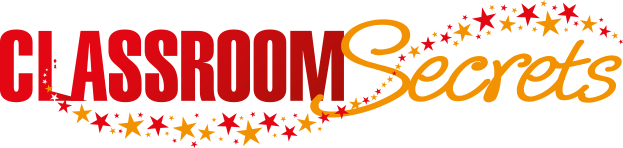 © Classroom Secrets Limited 2018
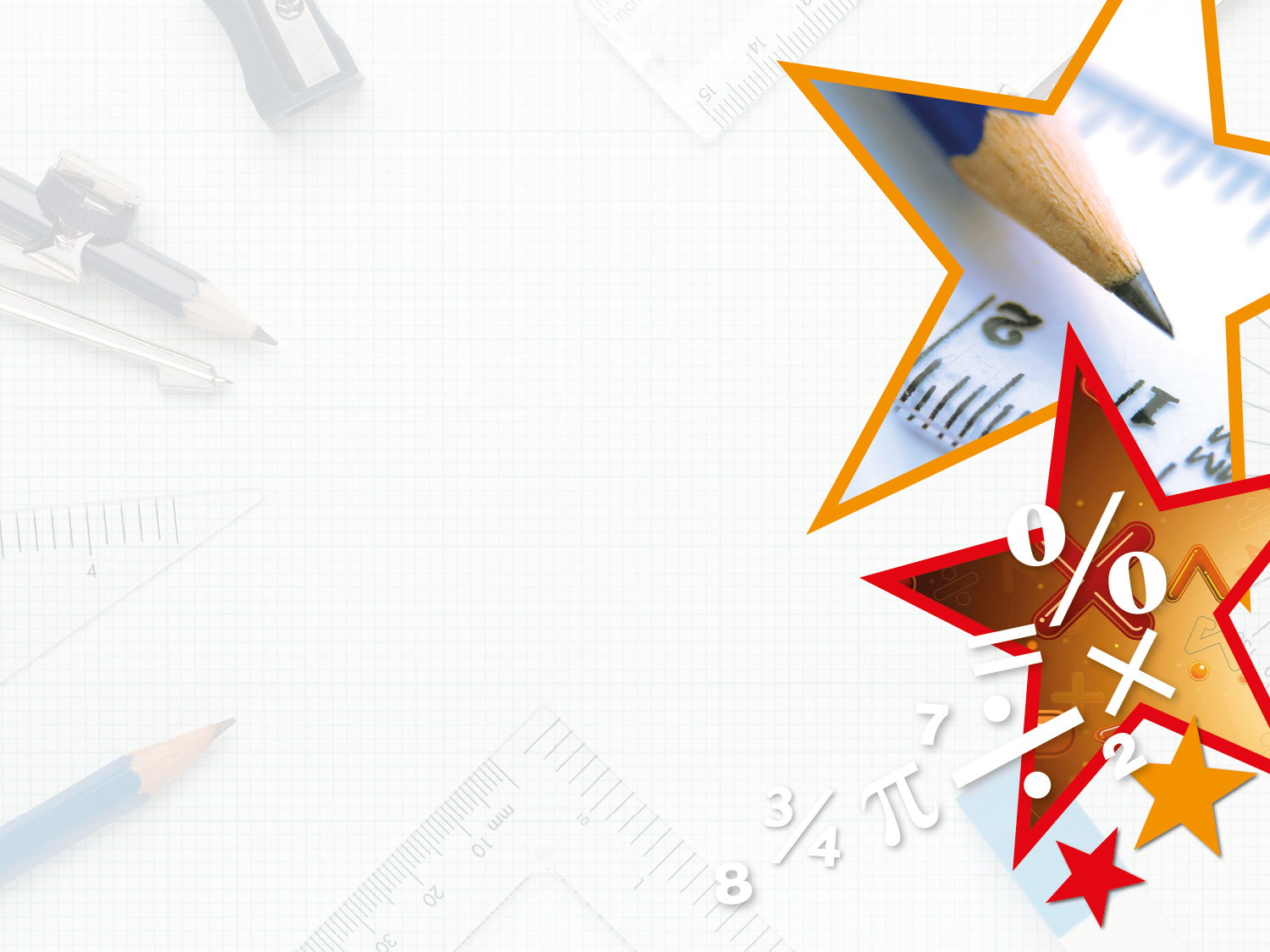 Problem Solving 1

In this diagram each shaded part is       of the area of the rectangle.










What percentage is the total white area?
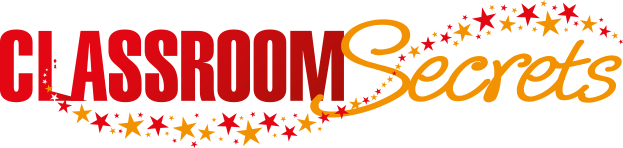 © Classroom Secrets Limited 2018
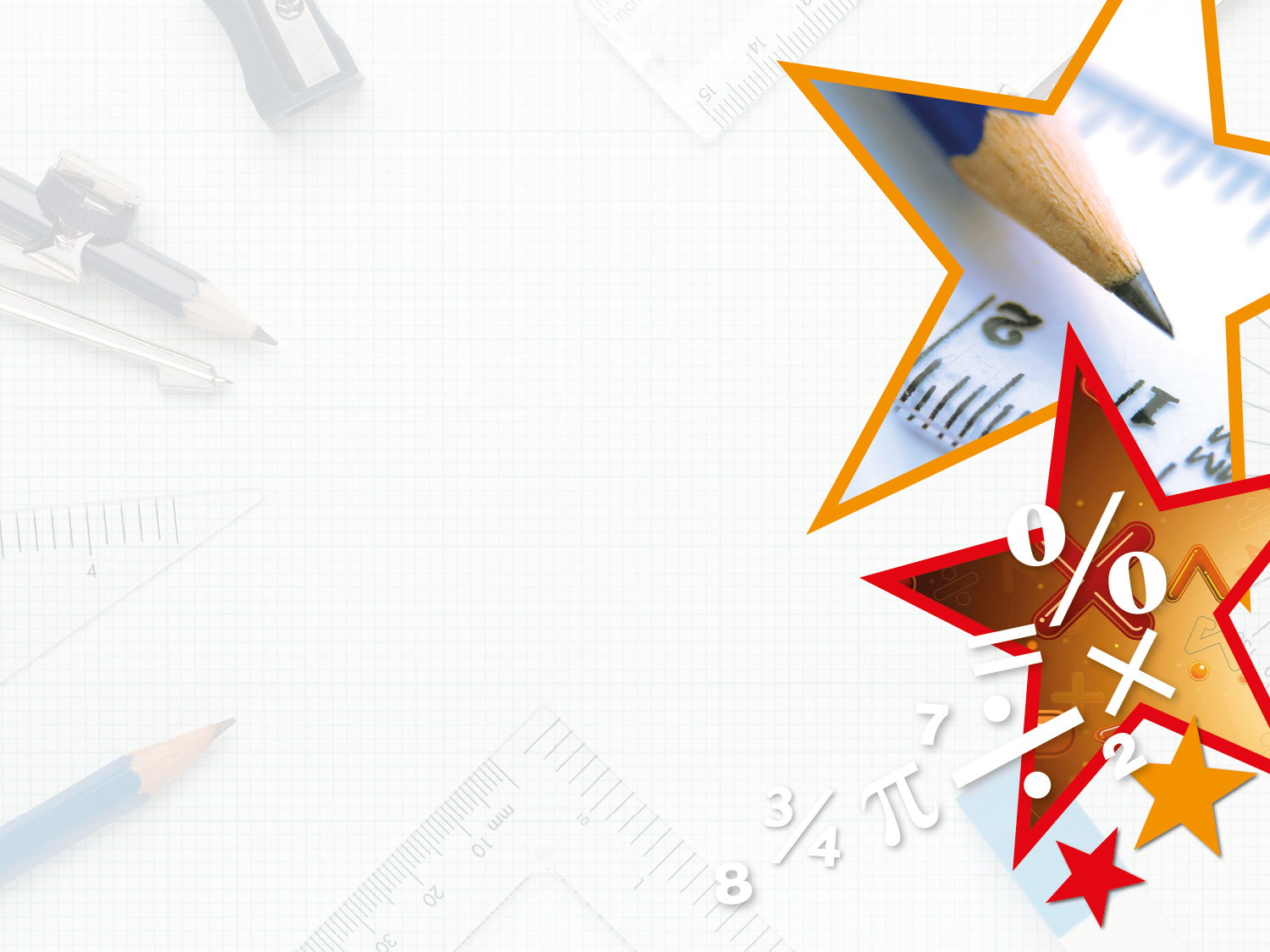 Problem Solving 1

In this diagram each shaded part is       of the area of the rectangle.










What percentage is the total white area?

 = 60%
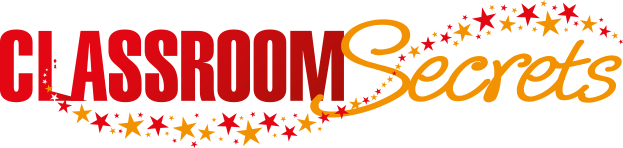 © Classroom Secrets Limited 2018
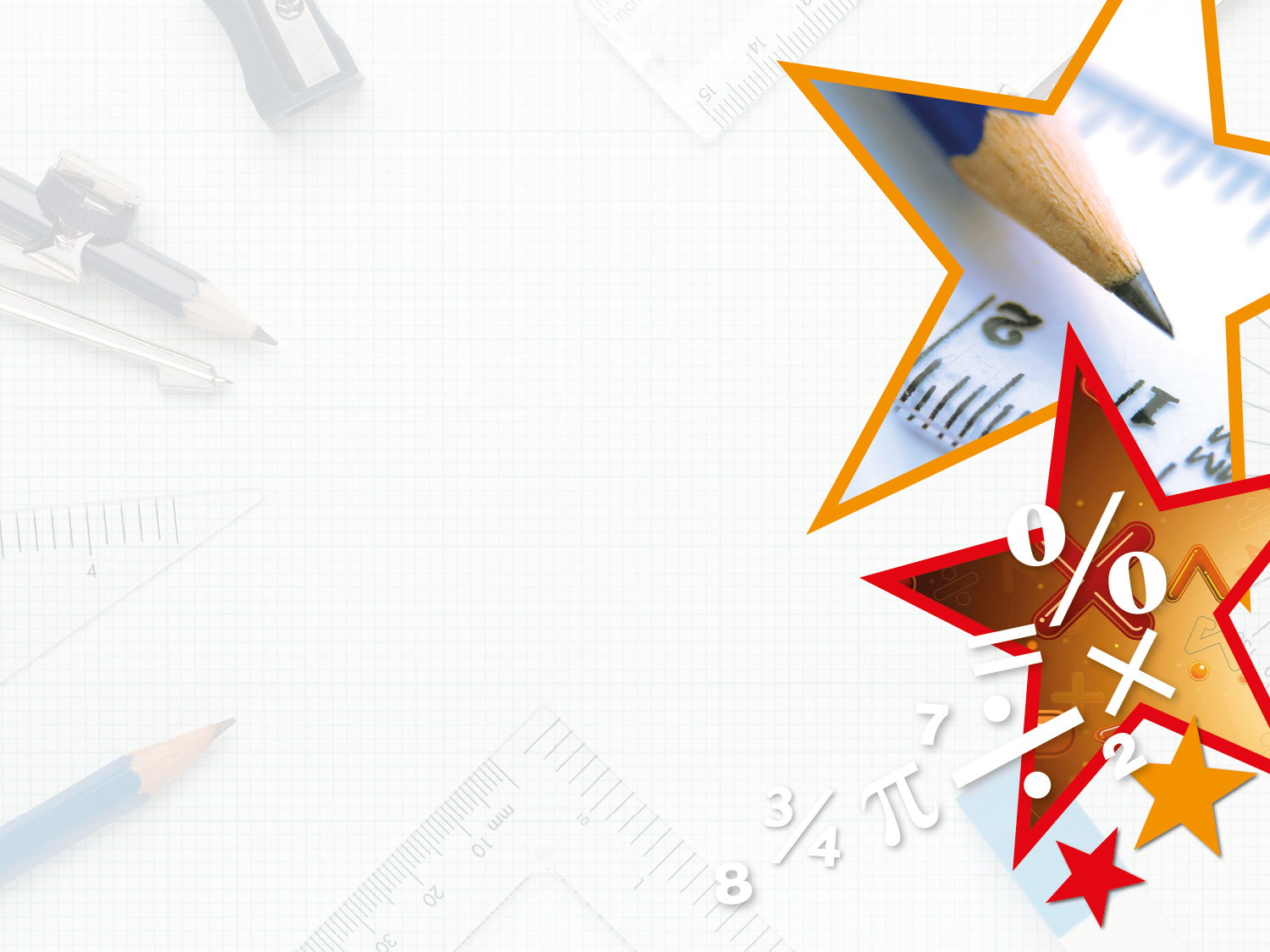 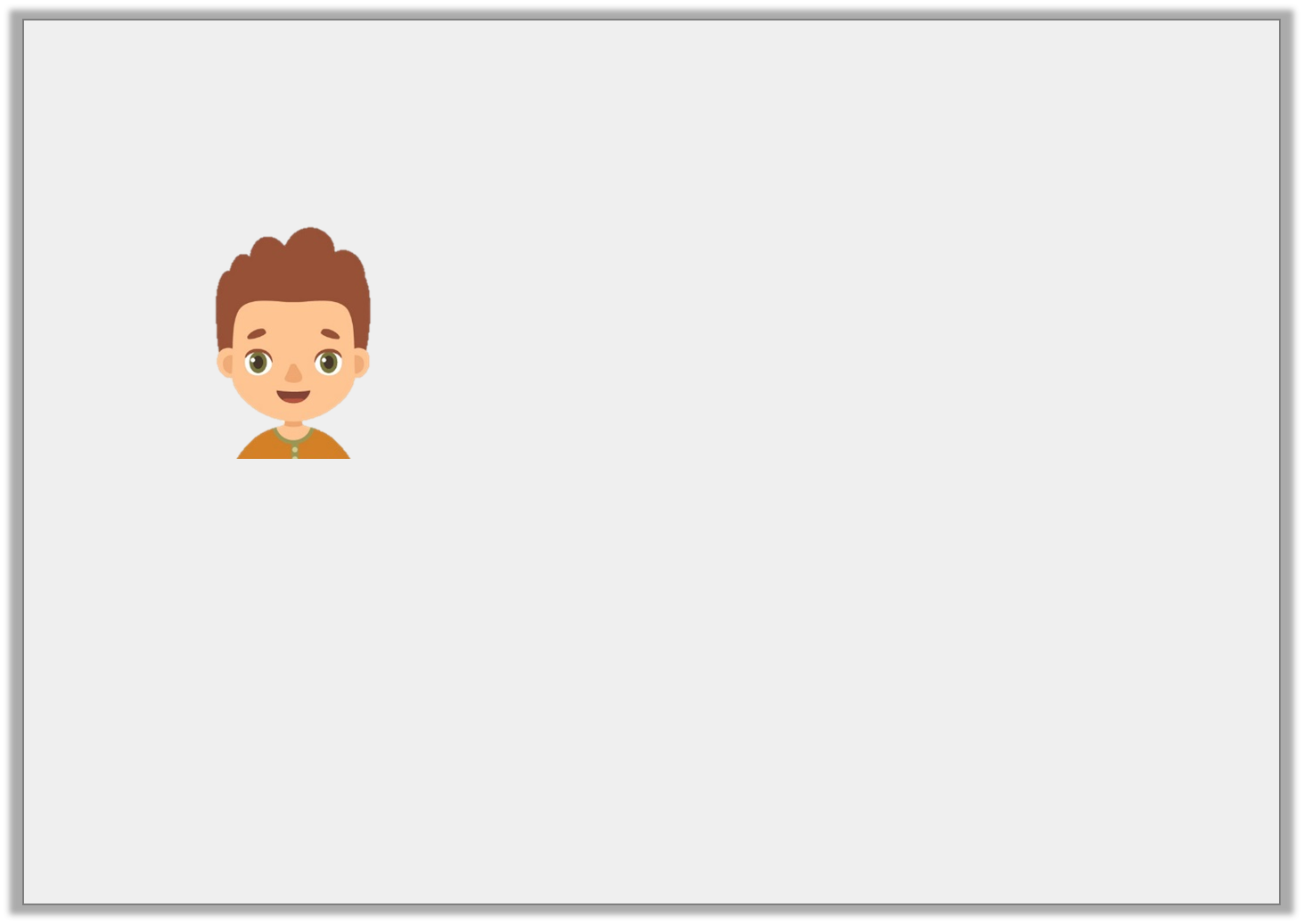 Problem Solving 2

Darren has converted a fraction into a percentage.
He says,








What could his fraction and percentage combinations be? Find two examples for each denominator.
My denominator is 10 or 20. My numerator is even. My percentage is  >65%.
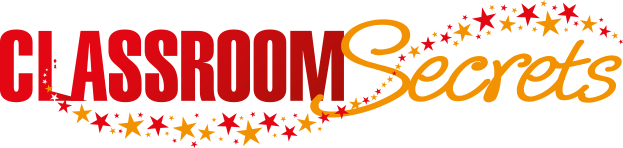 © Classroom Secrets Limited 2018
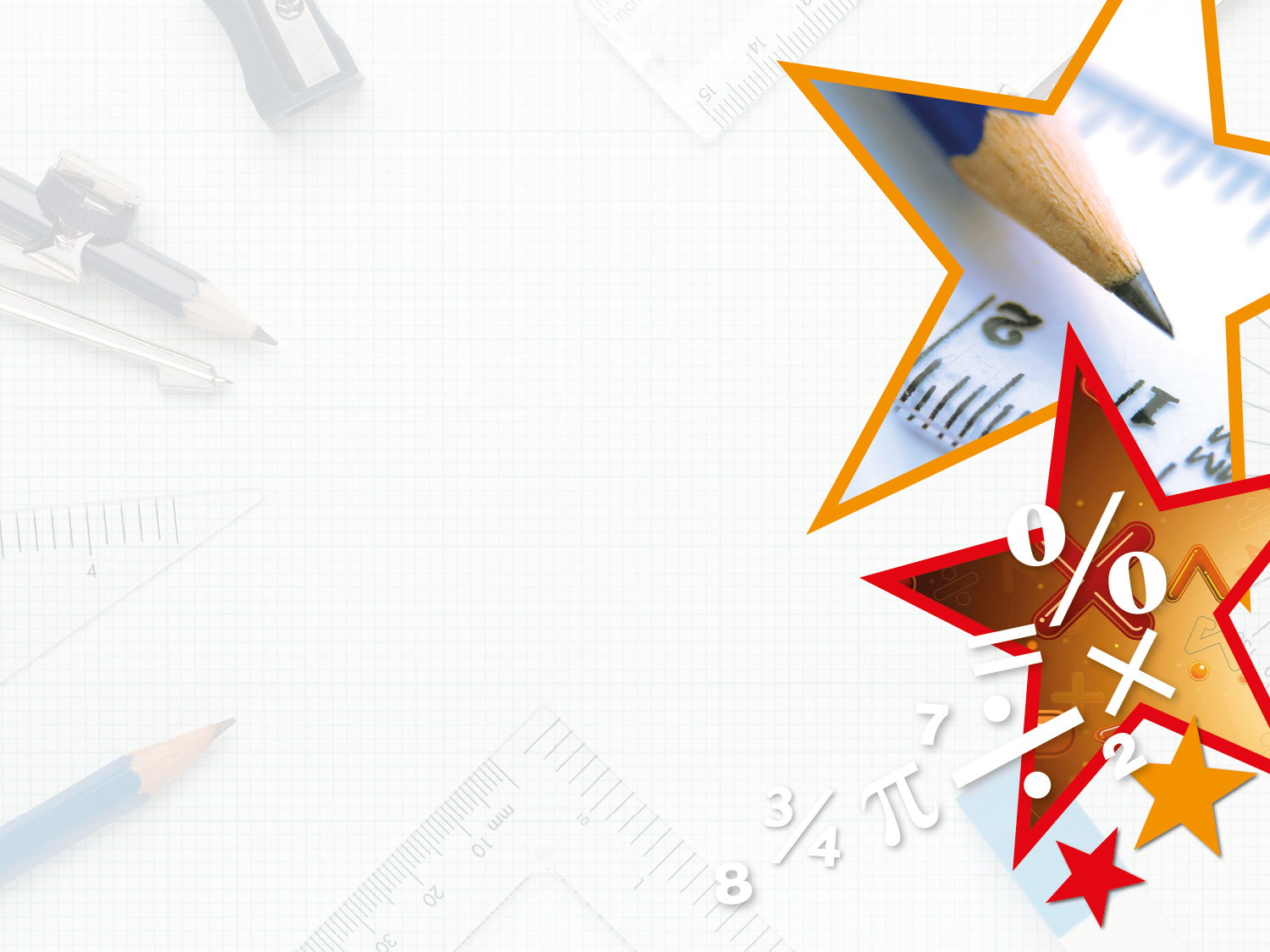 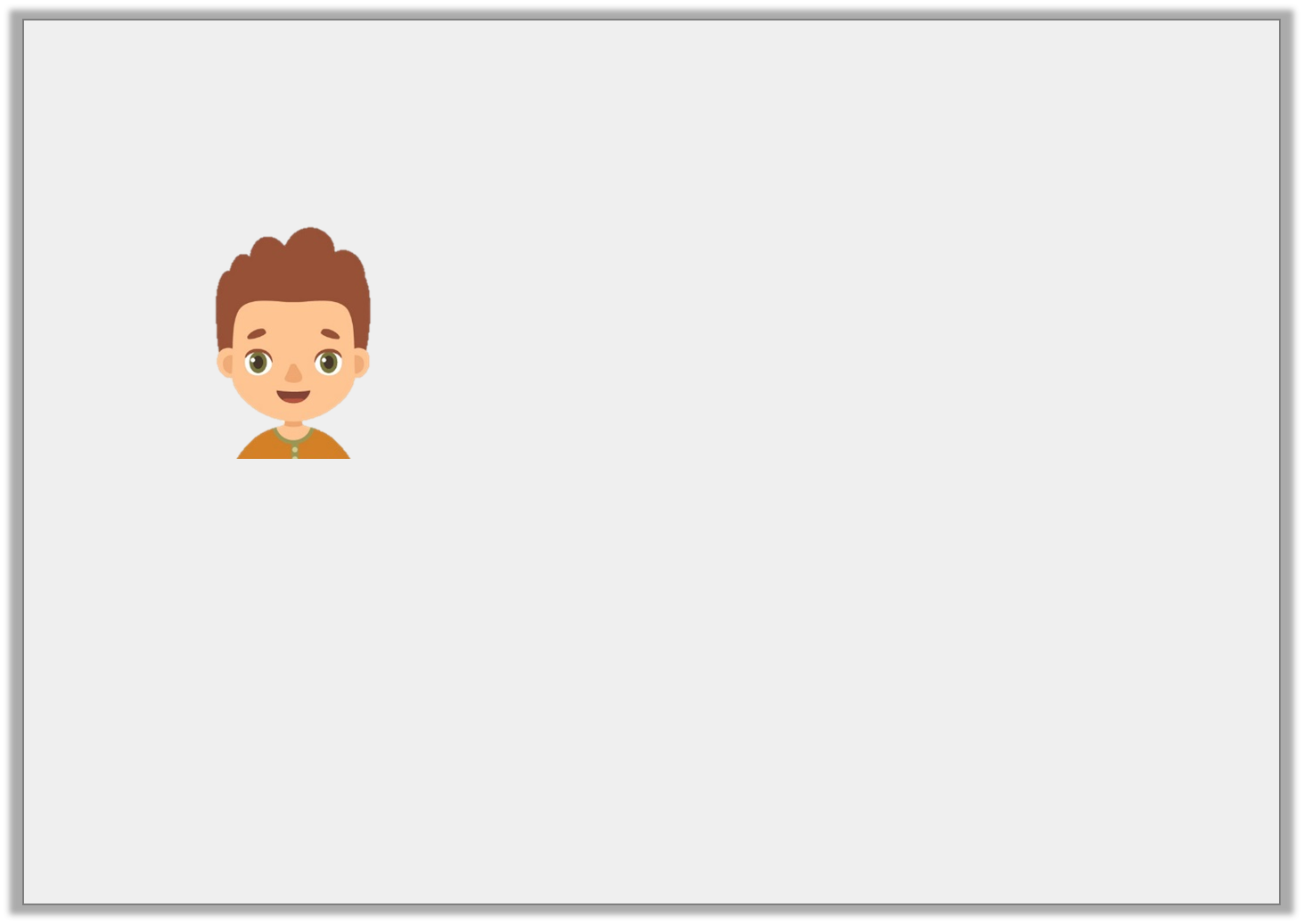 Problem Solving 2

Darren has converted a fraction into a percentage.
He says,








What could his fraction and percentage combinations be? Find two examples for each denominator.
Various answers, for example:

      and 70%,        and 80%;        and 80%,        and 90%
My denominator is 10 or 20. My numerator is even. My percentage is  >65%.
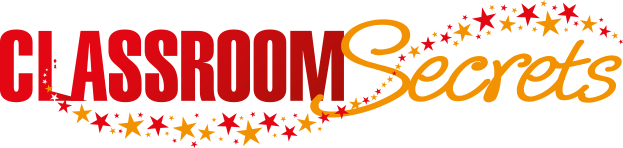 © Classroom Secrets Limited 2018